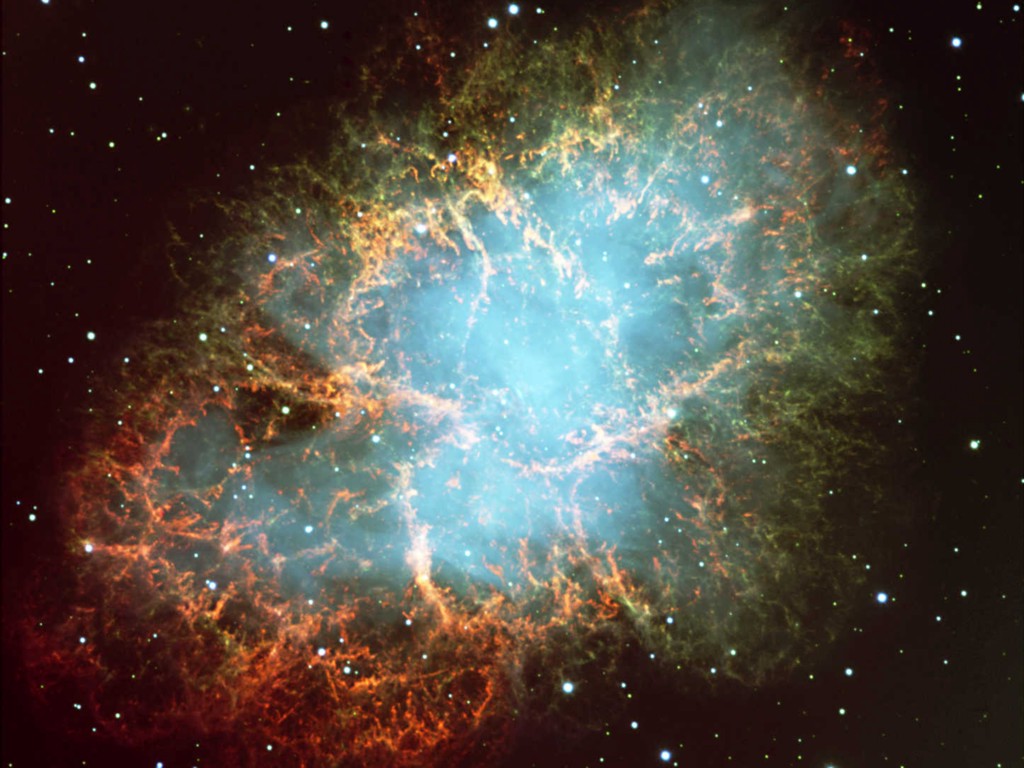 Flavor evolution of dense neutrinos as an emergent phenomenon
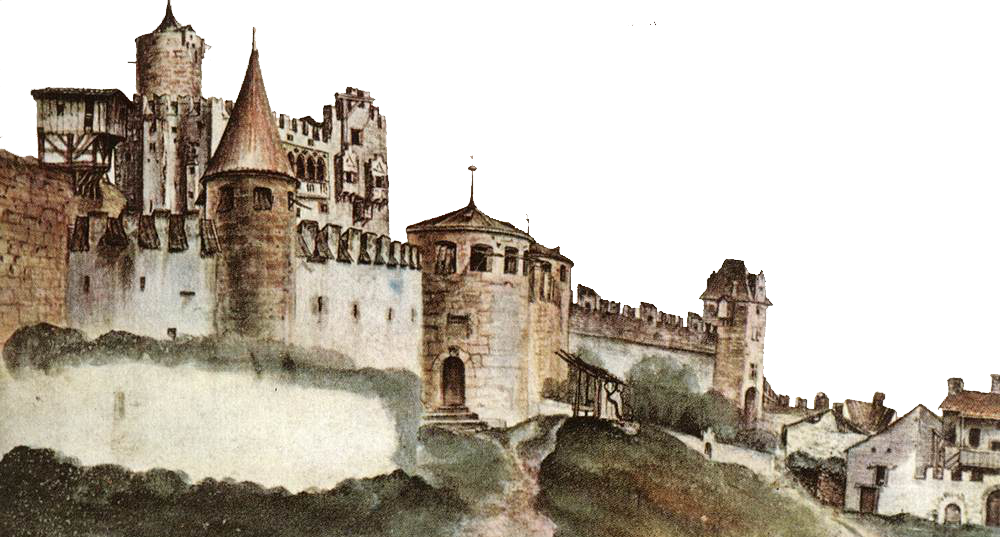 Georg Raffelt
Max-Planck-Institut für Physik, München
Next Generation Large-Scale Detectors (2020+)
Flavor Conversion in Core-Collapse Supernovae
MSW region
• Adiabatic flavor
   conversion
Flavor eigenstates are
propagation eigenstates
Neutrino
sphere
• Slow self-induced
   flavor conversion?
   (Spectral splits …)
• Fast self-induced
   flavor conversion?
   (Flavor equilibration?)
Shock wave
SN Neutrinos at the Cross Roads, Trento, 13–17 May 2019
Georg Raffelt, MPI Physics, Munich
Why worry about detailed neutrino transport?
• Explosion mechanism:
   Shock-wave revival by nu energy deposition

• Nucleosynthesis in neutrino irradiated
   outflows in SNe and NS-mergers
   depends on flavor  (beta reactions!)

• Signal interpretation of DSNB and
   next nearby SN 

• Collective flavor conversion:
   interesting theoretical problem 
   in its own right
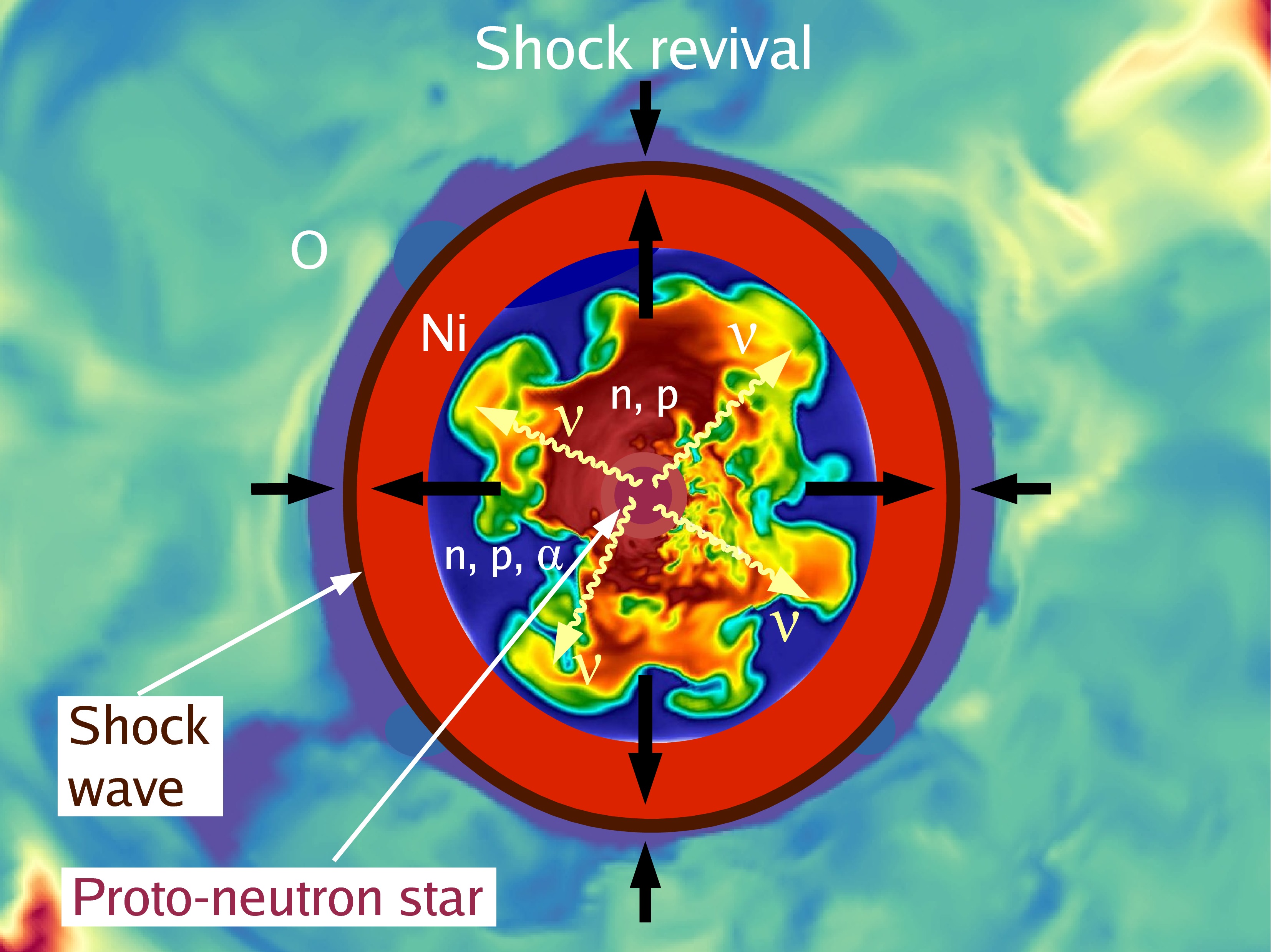 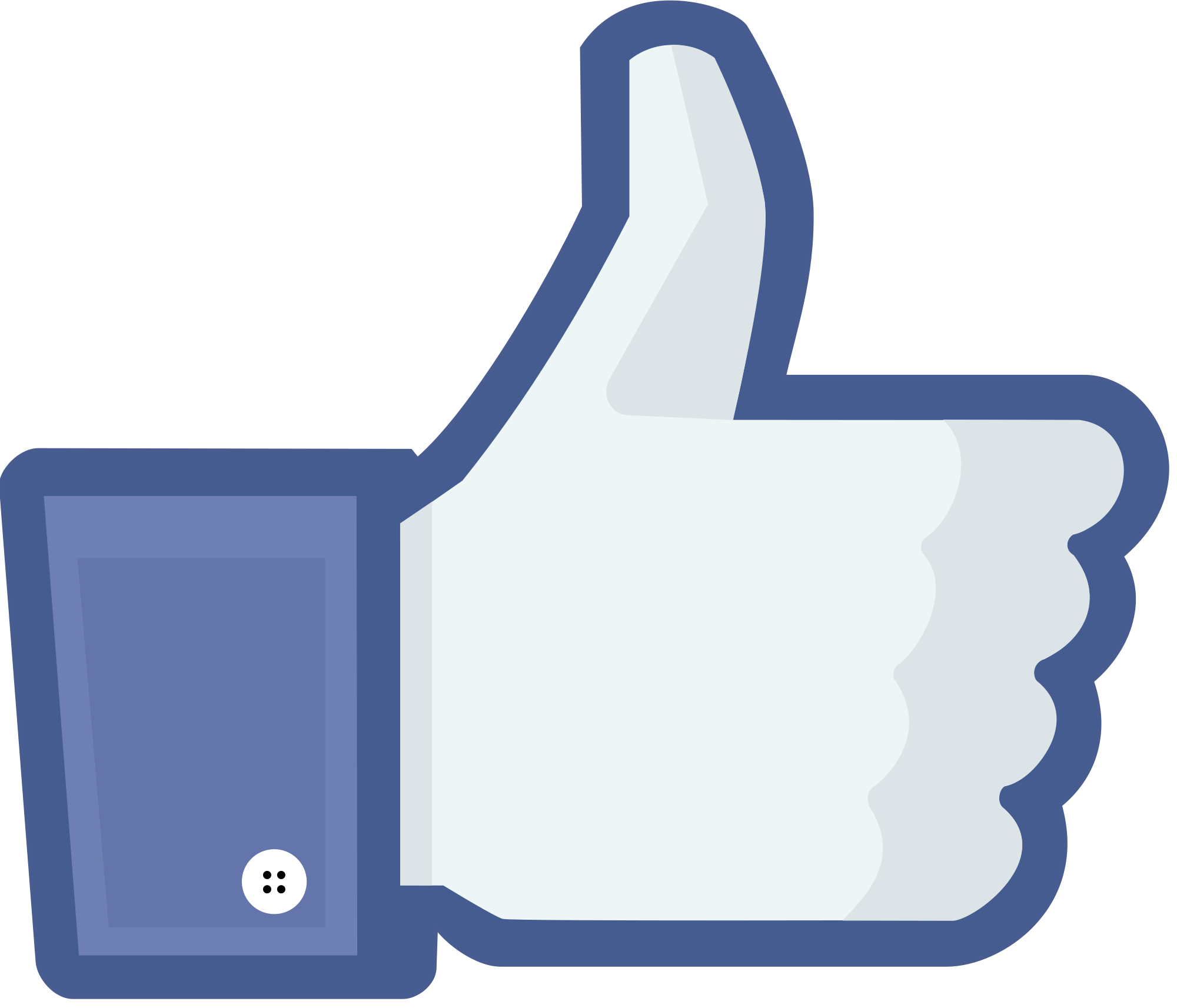 NS-NS binary merger
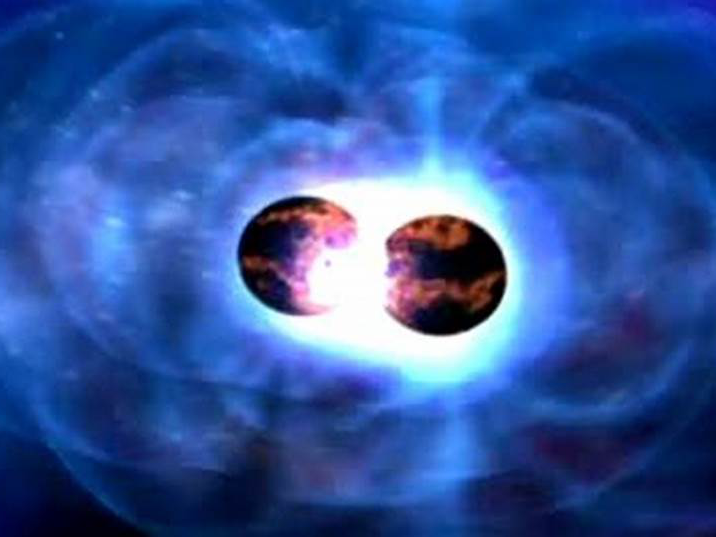 Kinetic Equation for Neutrino Transport
Flavor-dependent phase-space densities (occupation number matrices)
Diagonal: Usual occupation numbers
Off-diag:  Flavor coherence information
Transport equation
Streaming
Gravitational forces
(redshift, deflection)
Collisions
β
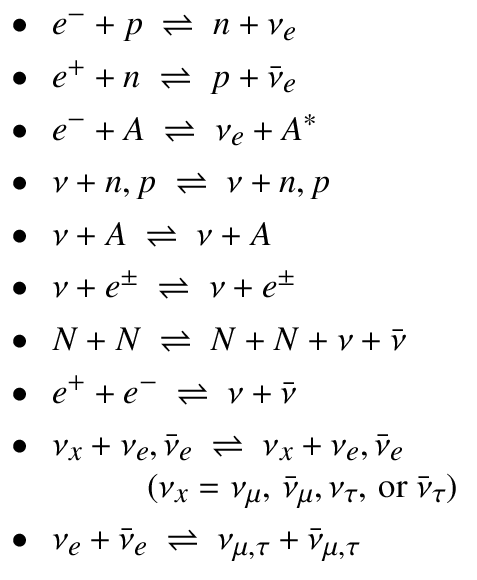 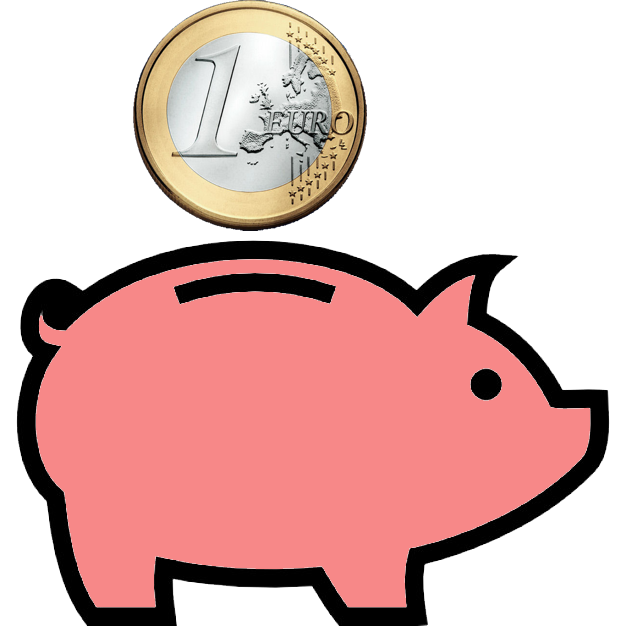 Kinetic Equation for Neutrino Transport
Flavor-dependent phase-space densities (occupation number matrices)
Diagonal: Usual occupation numbers
Off-diag:  Flavor coherence information
Transport equation
Streaming
Gravitational forces
(redshift, deflection)
Collisions
Flavor evolution governed by “Hamiltonian matrix” (here for 2 flavors)
Vacuum oscillations
MSW effect
Nu-nu interactions, 
nus feed back on each other
Self-Induced Flavor Conversion
Transport of Particles and Flavor Coherence
How to interpret the Liouville  operator (advection term)?
• Flavor evolution along trajectories (of individual neutrinos or wave packets)
Time and space coordinates related by neutrino velocity along trajectory
• Flavor evolution in space and time (of neutrino radiation field)
Velocity operator (matrix in flavor space)
Velocity in Advection Term
Velocity operator (matrix in flavor space)
Ultrarelativistic limit and ignore gravity or refractive deflection
Unit vector
Stirner, Sigl & Raffelt: Liouville term for neutrinos: Flavor structure and wave interpretation, JCAP 1805 (2018) 016 [arXiv:1803.04693]
Kinetic equations for flavor transport
Rudszky: Kinetic equations for neutrino spin- and type-oscillations in a medium, 
Astrophys. Space Sci. 165 (1990) 65

Raffelt & Sigl: General kinetic description of relativistic mixed neutrinos, 
NPB 406 (1993) 423

Sirera & Perez: Relativistic Wigner function approach to neutrino propagation in matter, 
PRD 59 (1999) 125011 [hep-ph/9810347]

Yamada: Boltzmann equations for neutrinos with flavor mixings, 
PRD 62 (2000) 093026 [astro-ph/0002502]

Cardall: Liouville equations for neutrino distribution matrices, 
PRD 78 (2008) 085017 [arXiv:0712.1188]

Vlasenko, Fuller & Cirigliano: Neutrino quantum kinetics, 
PRD 89 (2014) 105004 [arXiv:1309.2628]

Serreau & Volpe: Neutrino-antineutrino correlations in dense anisotropic media, 
PRD 90 (2014) 125040 [arXiv:1409.359]

Hansen & Smirnov: The Liouville equation for flavour evolution of neutrinos and neutrino wave packets, JCAP 1612 (2016) 019 [arXiv:1610.00910]

Stirner, Sigl & Raffelt: Liouville term for neutrinos: Flavor structure and wave interpretation, JCAP 1805 (2018) 016 [arXiv:1803.04693]
Correlated Trajectories vs. Field of Flavor Coherence
Assume globally spherically symmetric
neutrino emission from SN core
Evolution of the Questions
Bulb model of neutrino emission:
 Nu-nu interaction determined by aspect ratio of emission surface
 Instability as a function of radius – adiabatic conversion possible
 Flavor pendulum, spectral splits, multi-angle matter effect, three-flavor effects, …
 Spurious instabilities (need many angle bins in numerical studies)
 Instability in the transverse direction: Spontaneous symmetry breaking
Evolution of the Questions
Halo effect:
 Small re-scattered flux, much larger angular leverage
 Impact on collective effects?
 How to deal with backward flux?
Evolution of the Questions
Non-stationarity:
 Time-variation (of SN emission) in source region?
 Self-induced time variation, “pulsating modes” more unstable than stationary ones?
Fast Flavor Conversion
Flavor evolution governed by “Hamiltonian matrix” (here for 2 flavors)
Flavor conversion caused by off diagonals
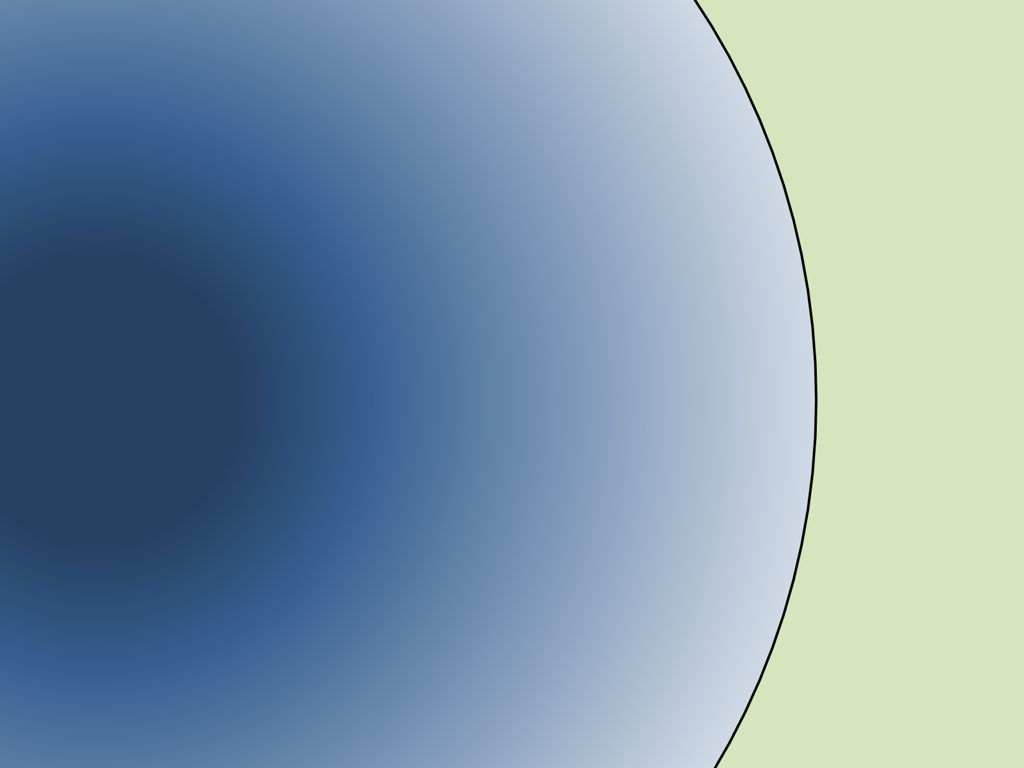 Neutrino gas in the near-free streaming regime
PNS
y
Shock
x
z
Linearised problem:
Study dispersion relation of 
“flavor waves”
SN Neutrinos at the Cross Roads, Trento, 13–17 May 2019
Georg Raffelt, MPI Physics, Munich
Linearisation for Fast Flavor Modes
Field of flavor
coherence
Ignore for fast modes
Matter effect, “rotate away” by including it in derivative
if medium is homogeneous and stationary
Dispersion Relation for Fast Flavor Modes
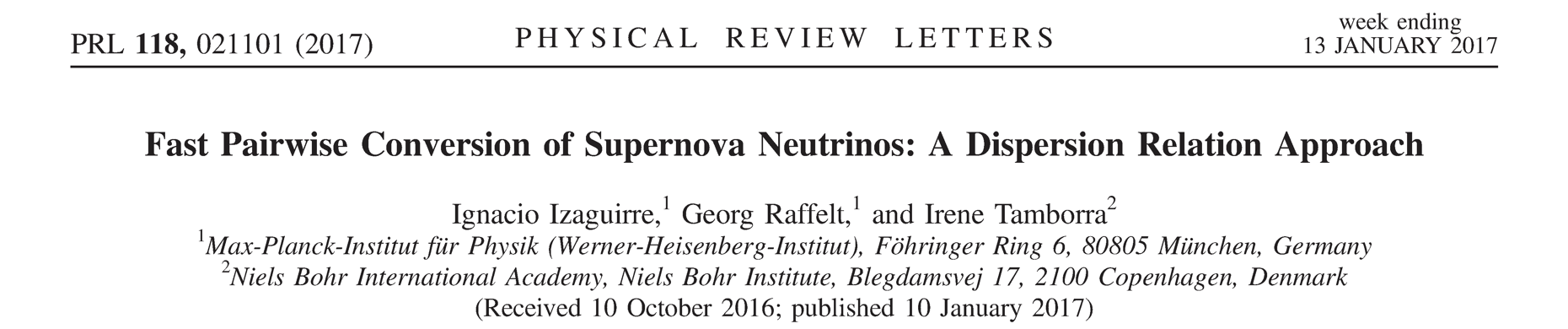 A Dispersion Relation Approach
Classification of instabilities of “flavor waves”
(Two-beam model)
Classification of instabilities of plasma waves
(Two-beam model)
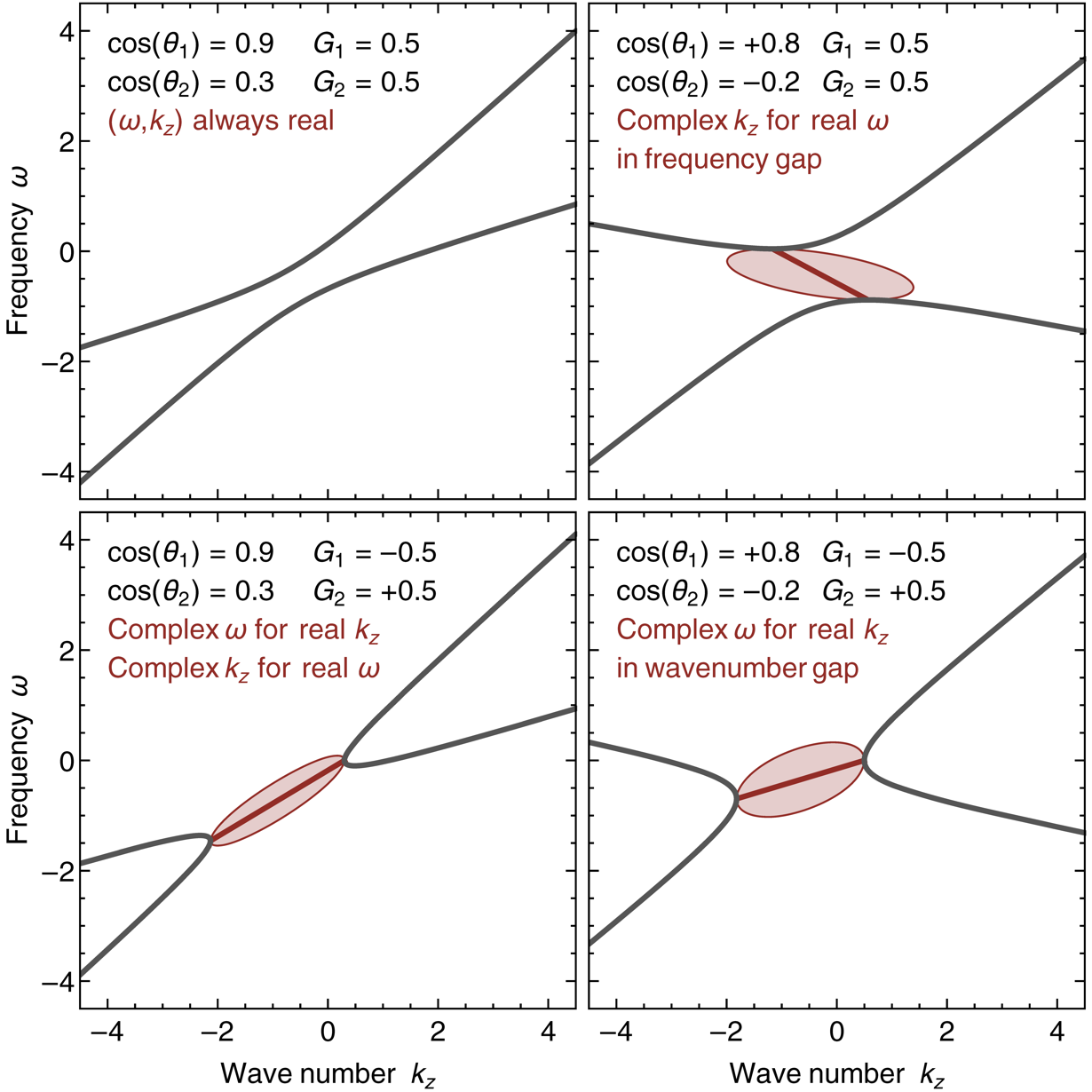 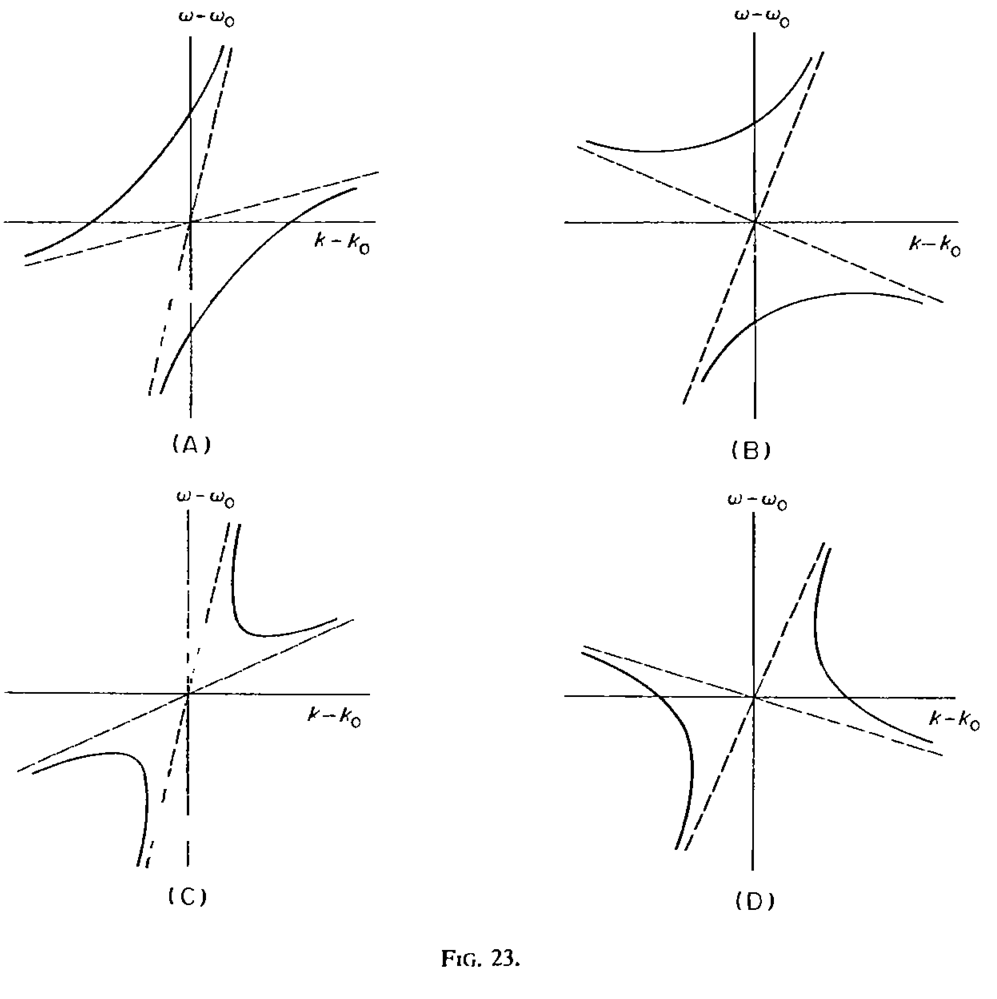 Stable
Particle-like
Tachyon-like
Landau & Lifshitz, Vol.10, Physical Kinetics
Chapter VI, Instability Theory
Dispersion Relation for Neutrino Flavor Waves
Dispersion relations for different
angle distributions of neutrino gas
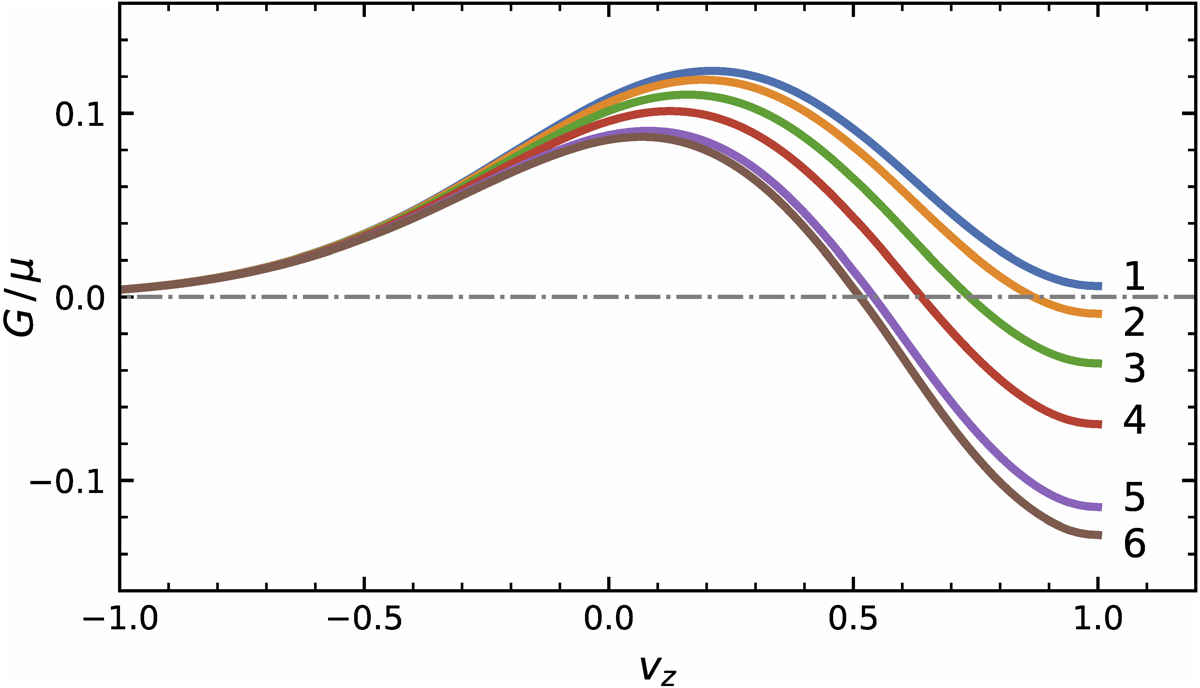 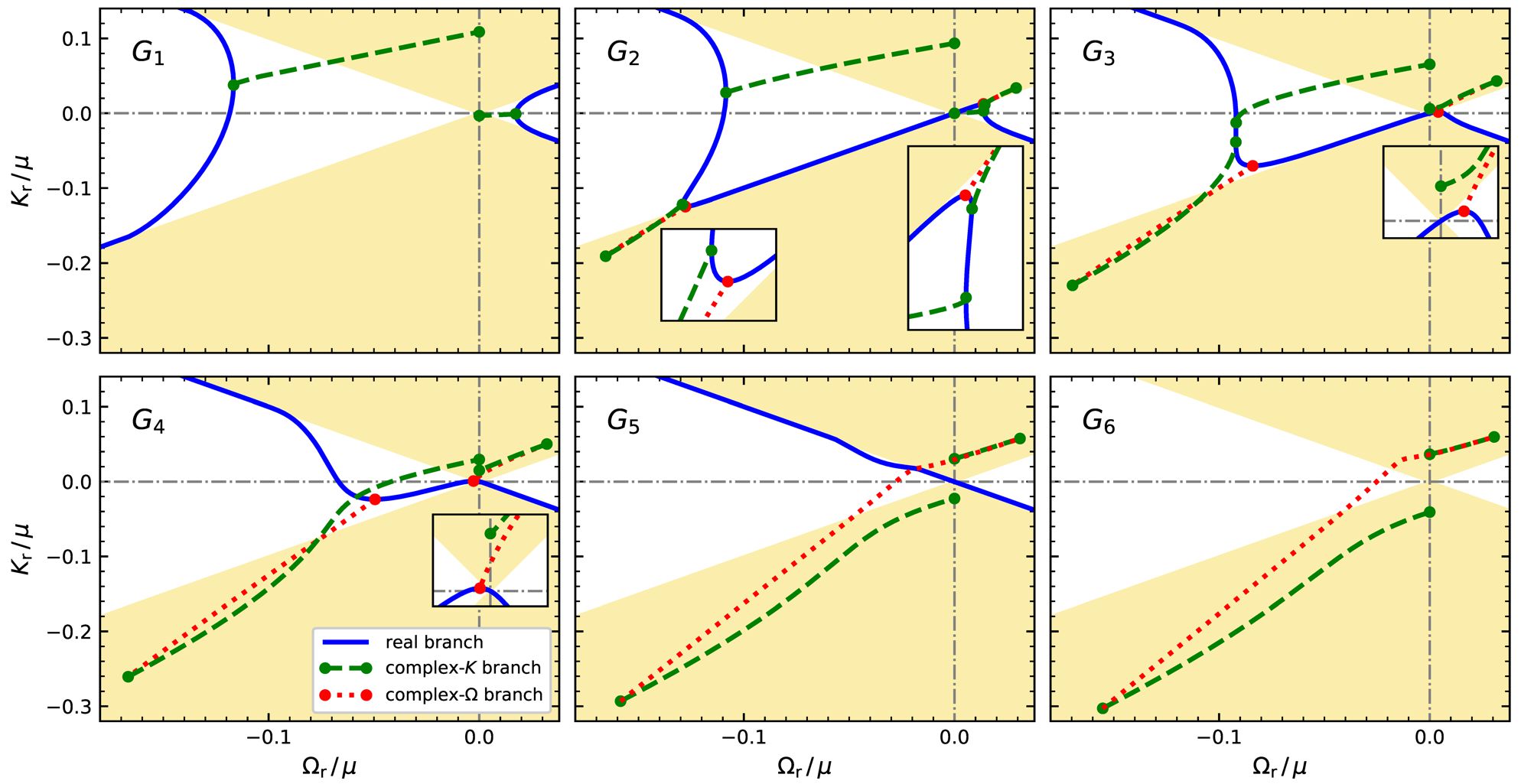 Yi, Ma, Martin & Duan, PRD 99 (2019) 063005 [arXiv:1901.01546]
Fast Flavor Waves
Neutrino velocity
distribution
Dispersion Relation for Isotropic Case
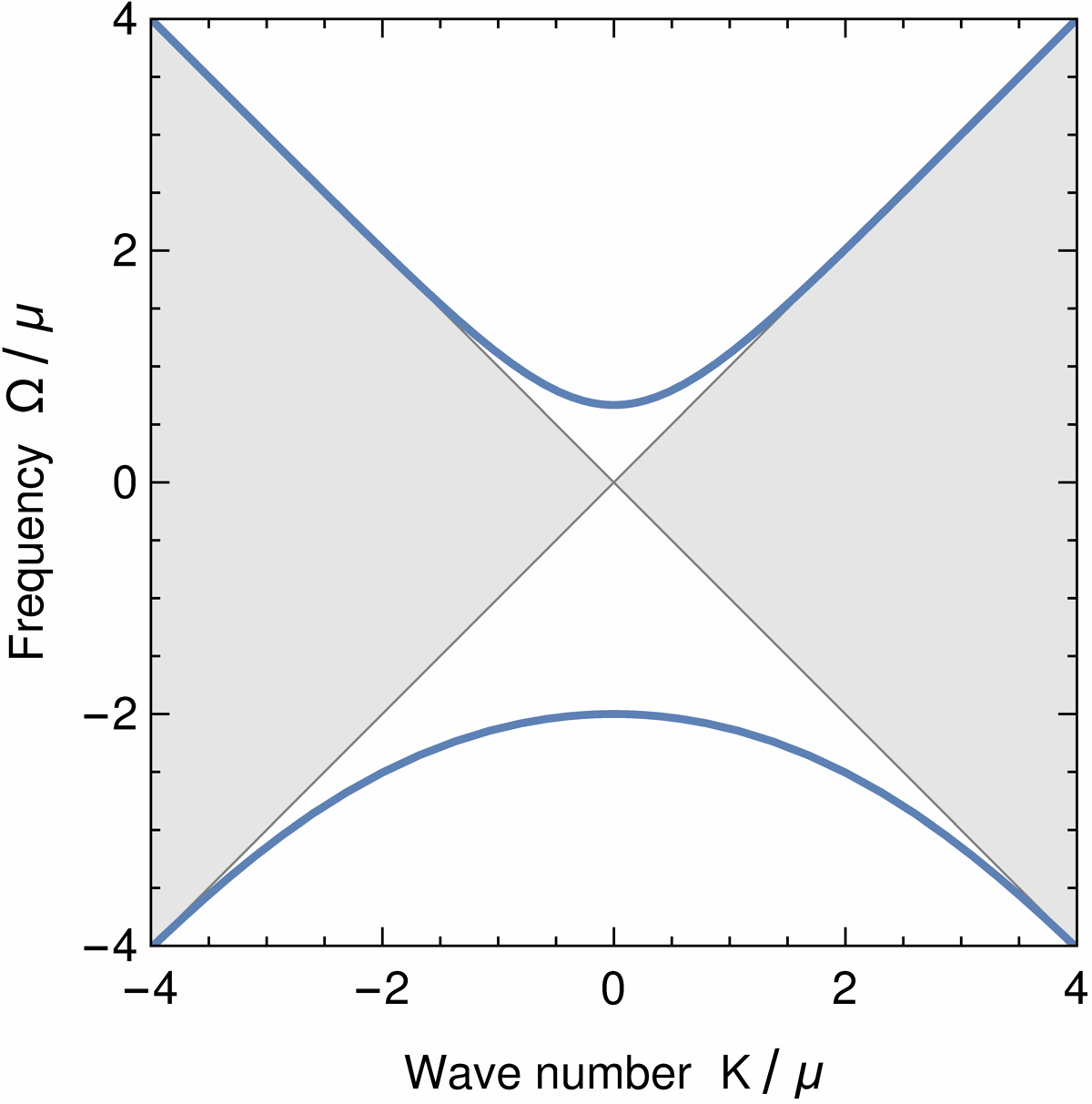 No propagating
collective modes
under the
light cone
Collective modes
Dispersion Relation for Isotropic Case
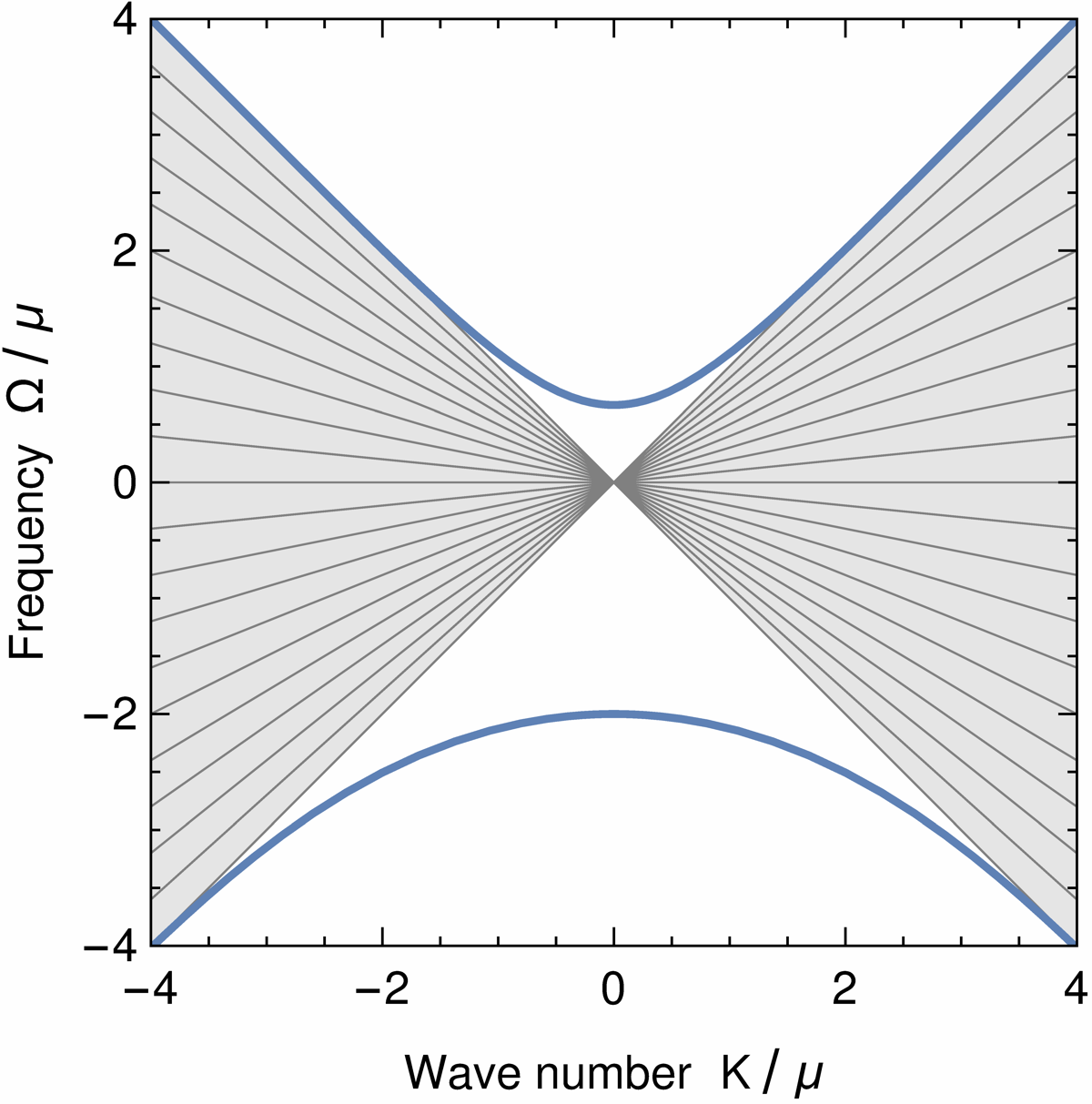 Collective modes
Fast Flavor Waves
Non-collective modes:
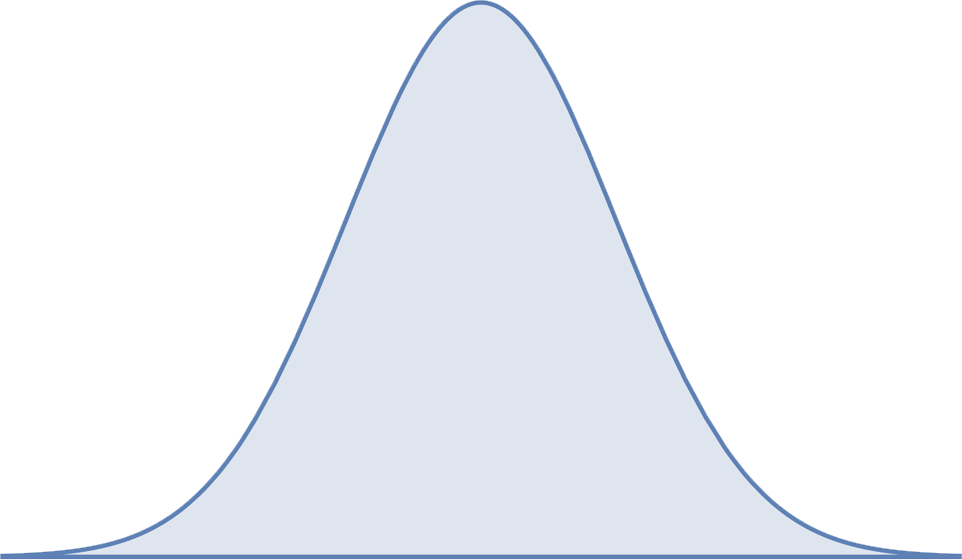 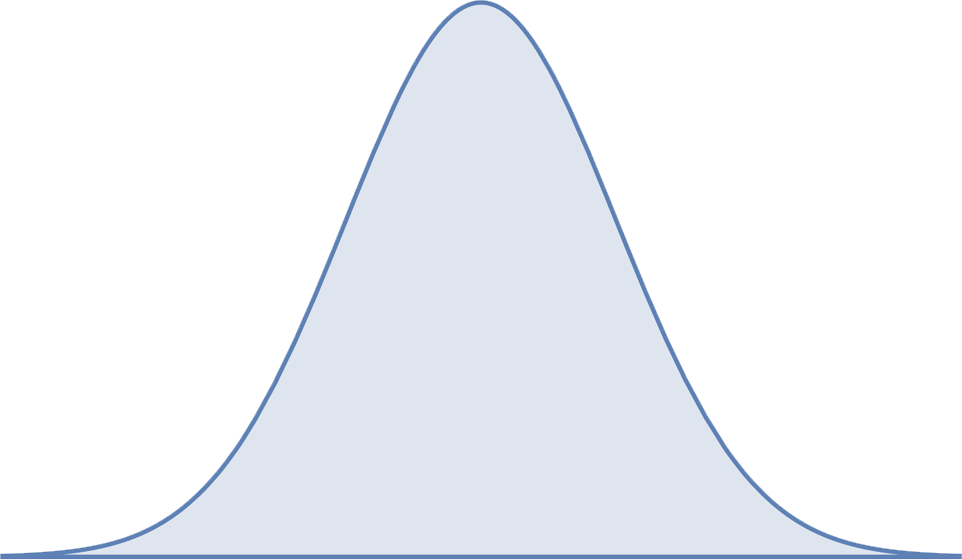 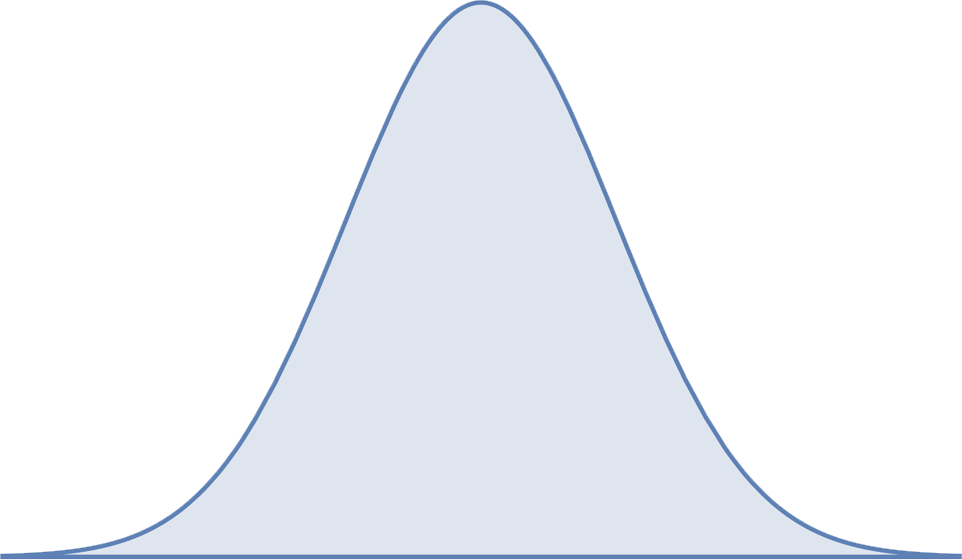 Collective modes
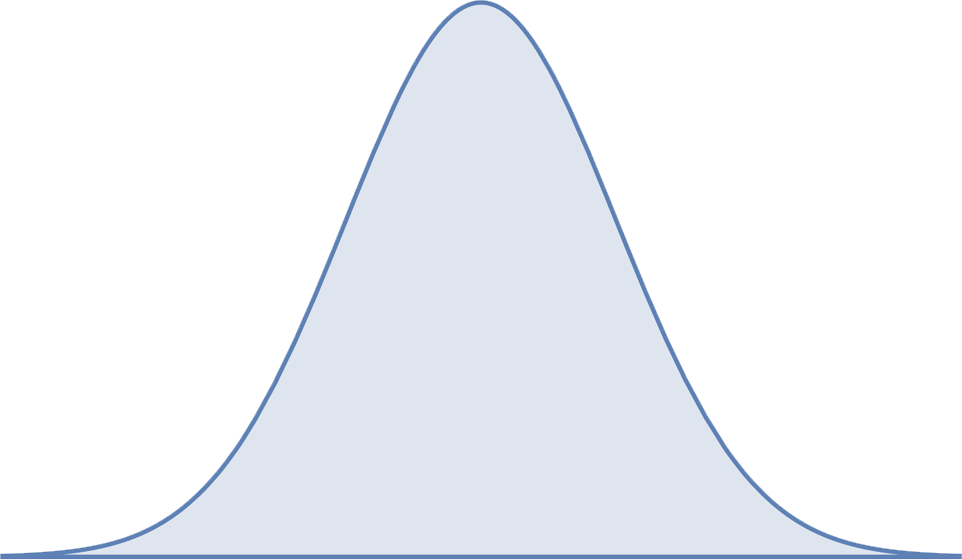 Wave packet of flavor coherence
Dispersion Relation vs. Eigenvalues of Hamiltonian
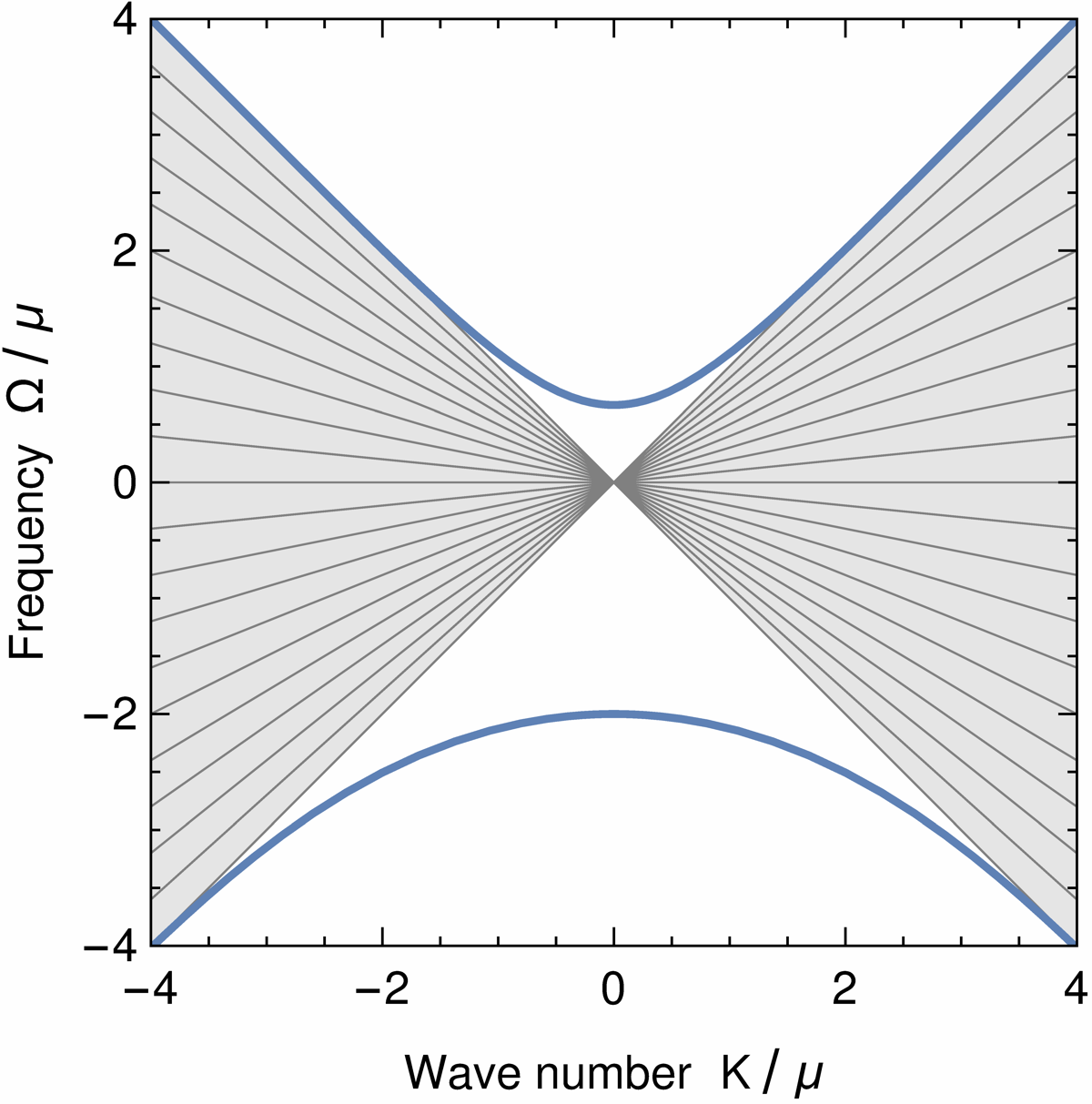 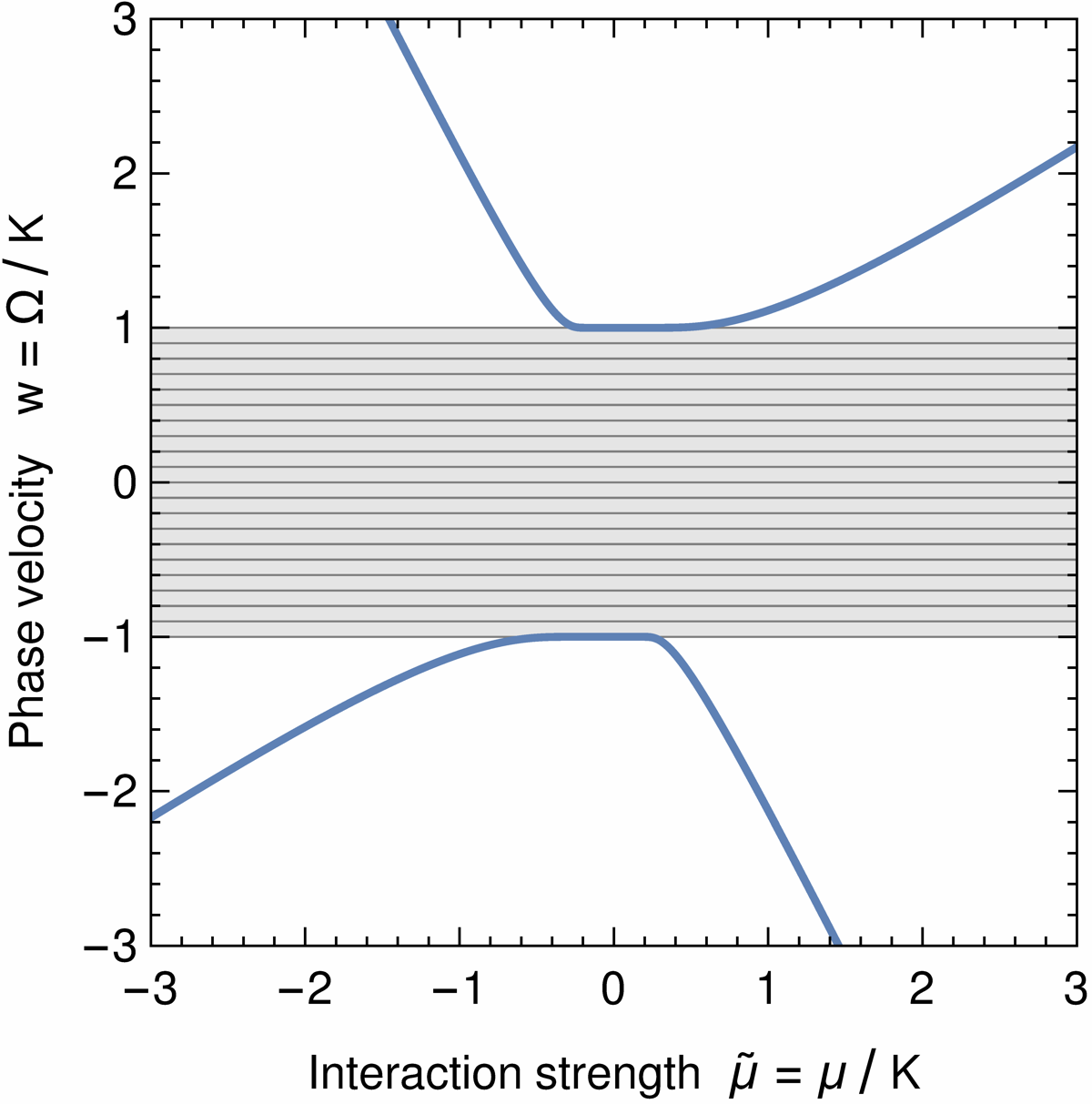 Bound vs Scattering States
Electron waves in a box
Electron waves in a box
Phase shift
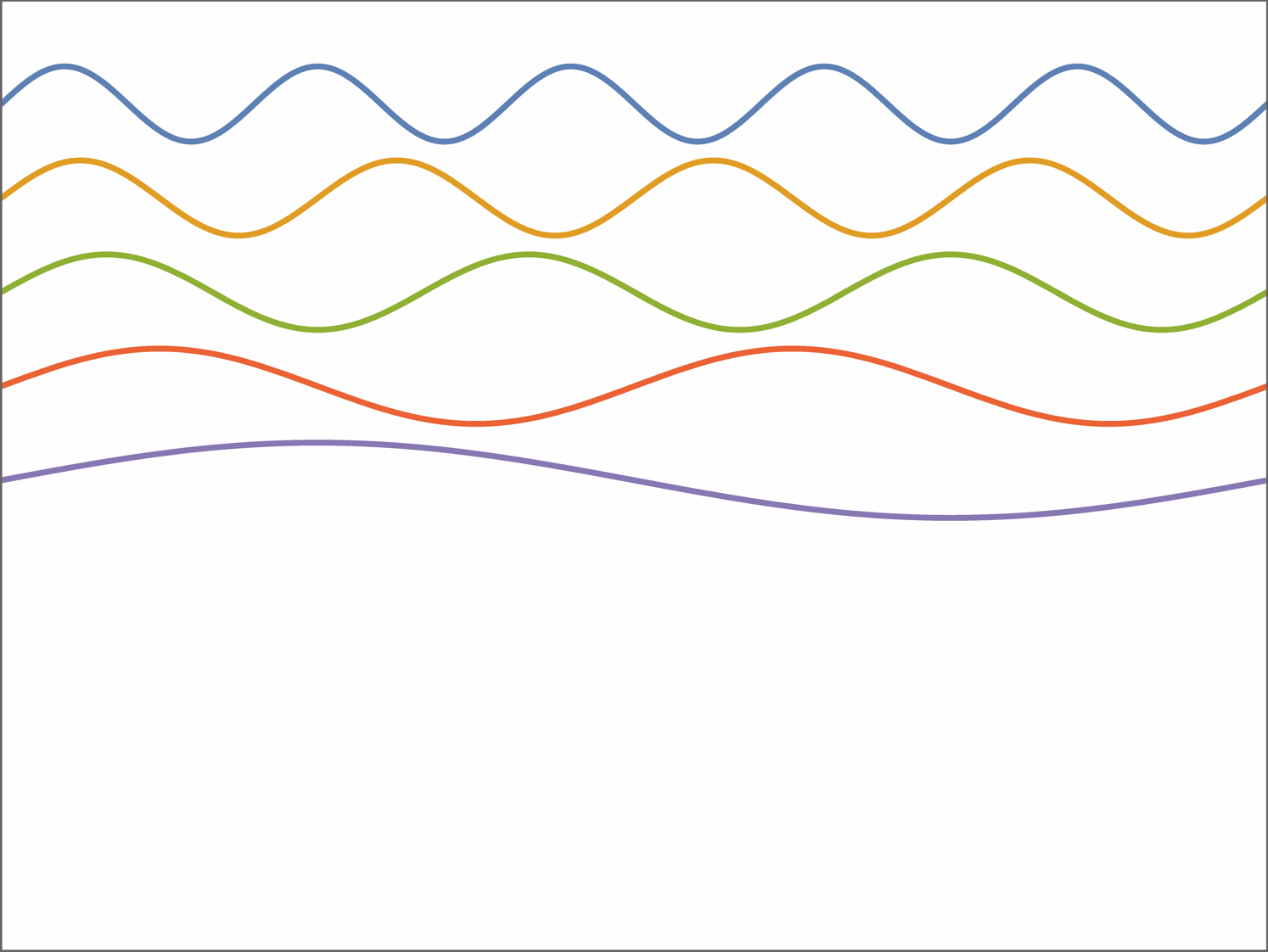 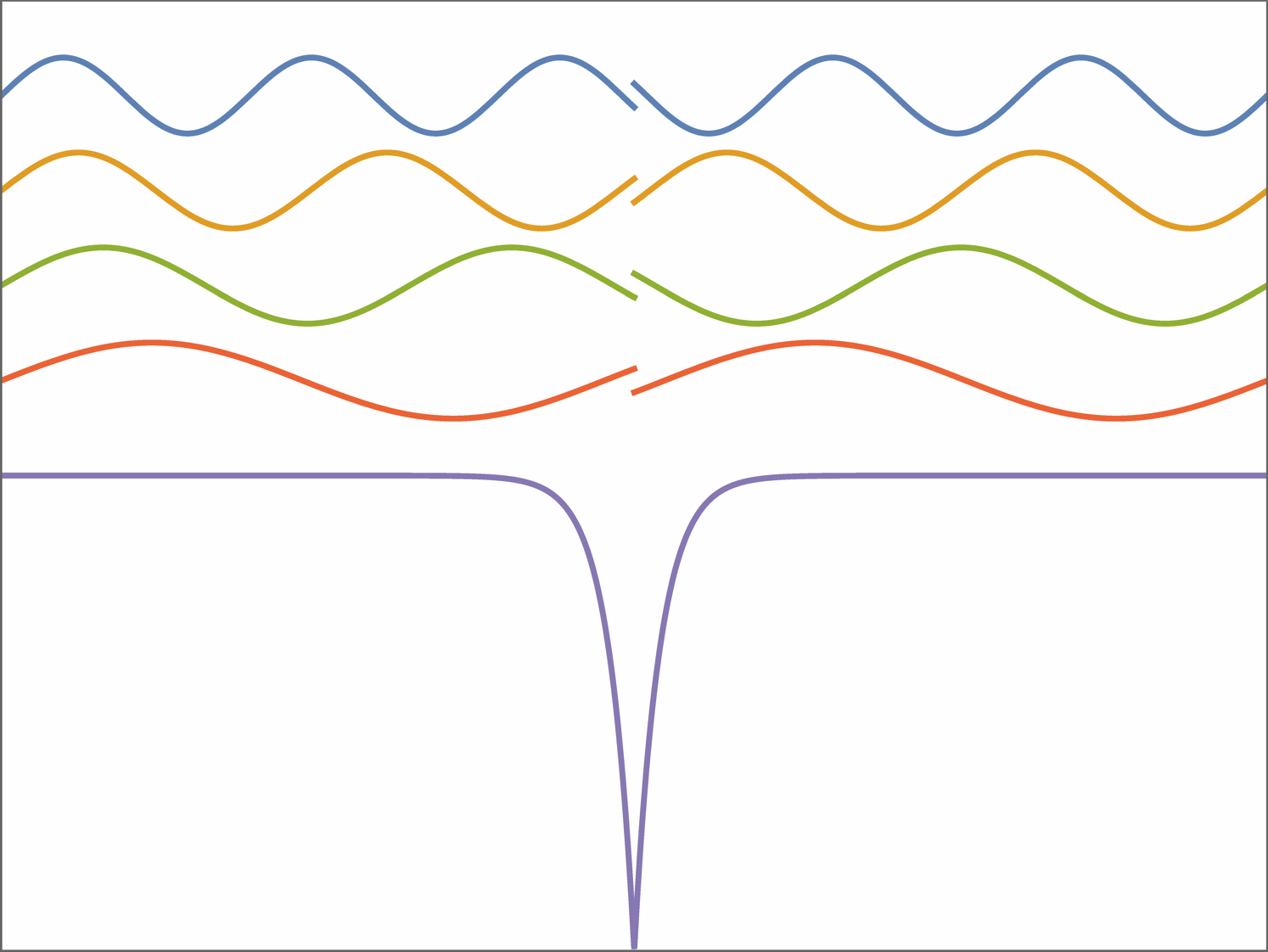 Bound
state
Narrow
potential well
in the middle
Continuum limit:  Box size  
Continuum of scattering states
Continuum of scattering states
(with phase shifts) + Bound state
No spectral crossing
ELN angle distribution
Dispersion relation
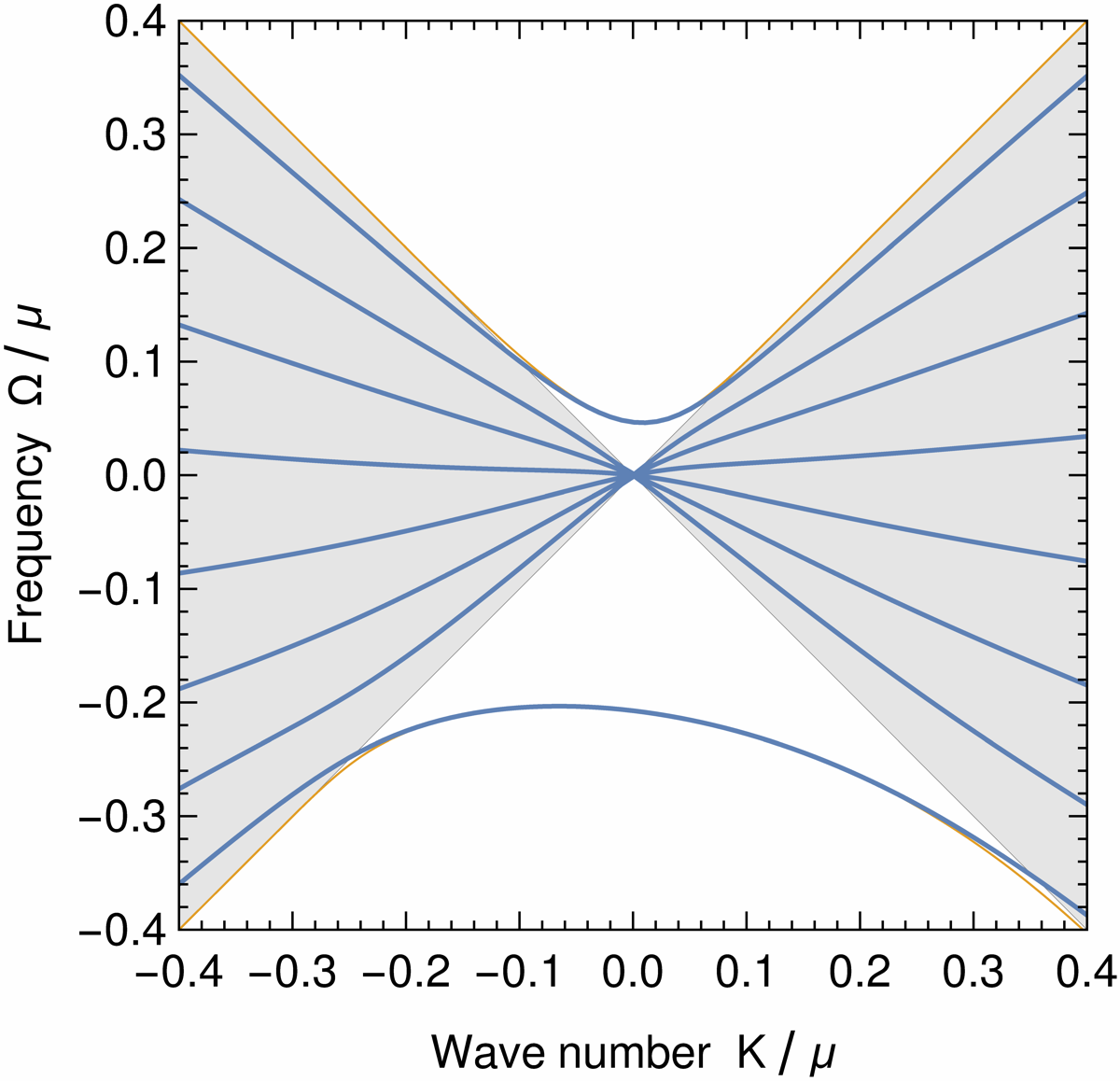 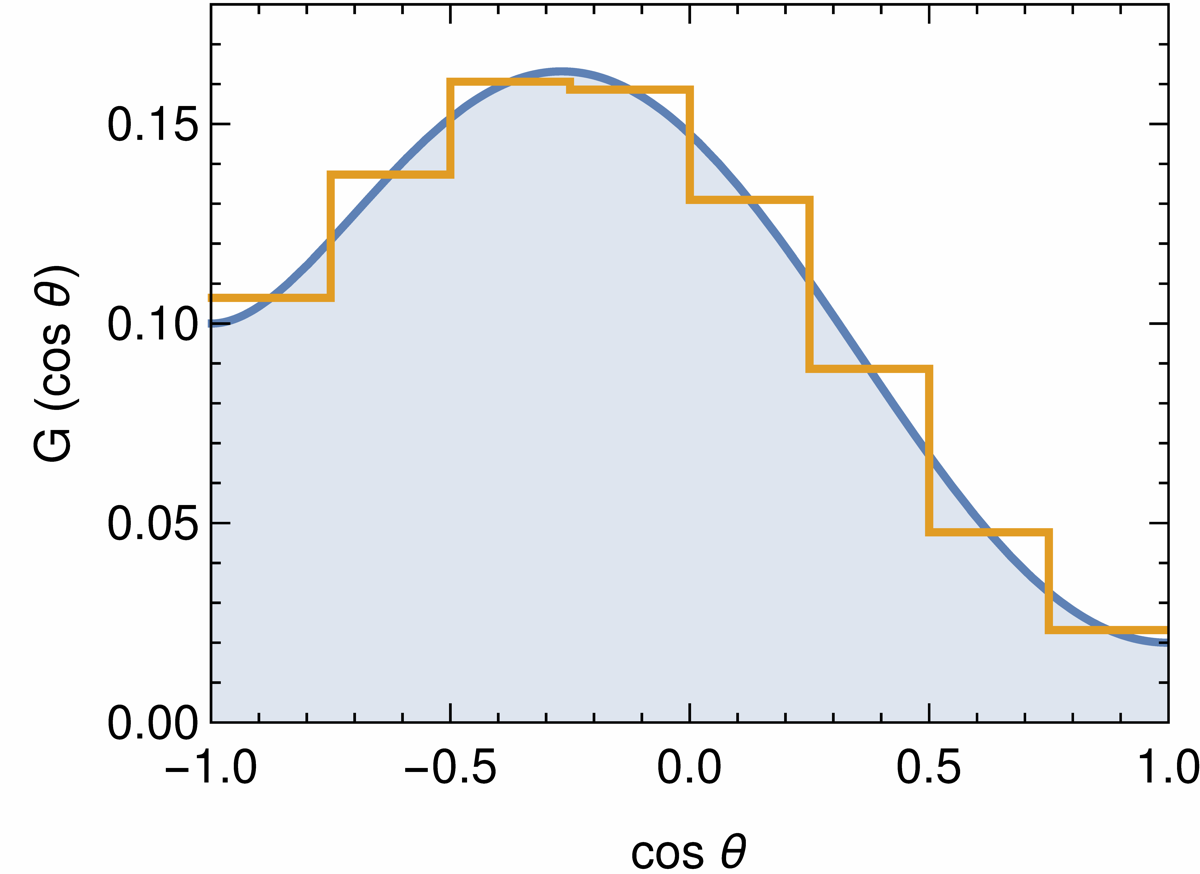 Collective mode from
continuous solution
Discrete solution
with 8 bins
Energy levels
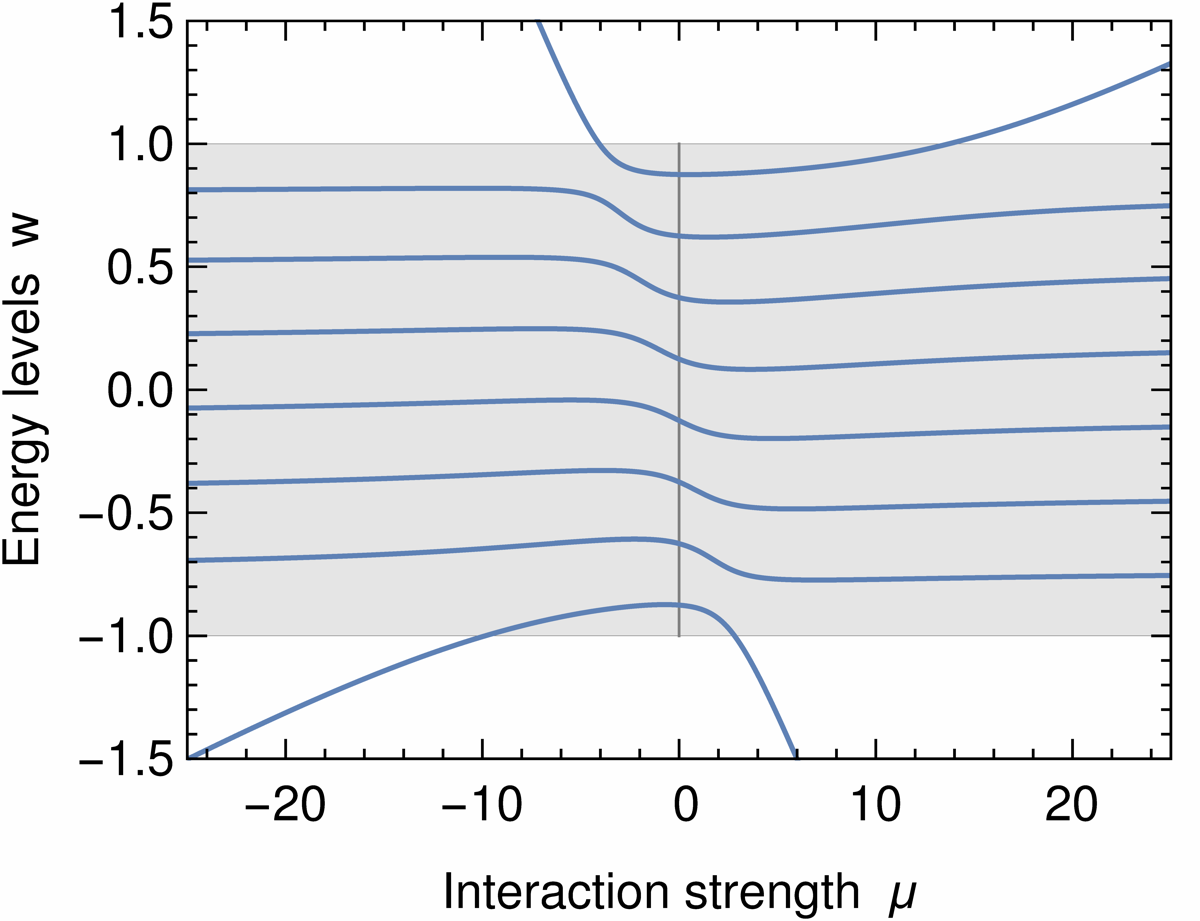  Two propagating collective modes

 “Peel off’’ from non-collective modes
“Weak” spectral crossing
ELN angle distribution
Dispersion relation
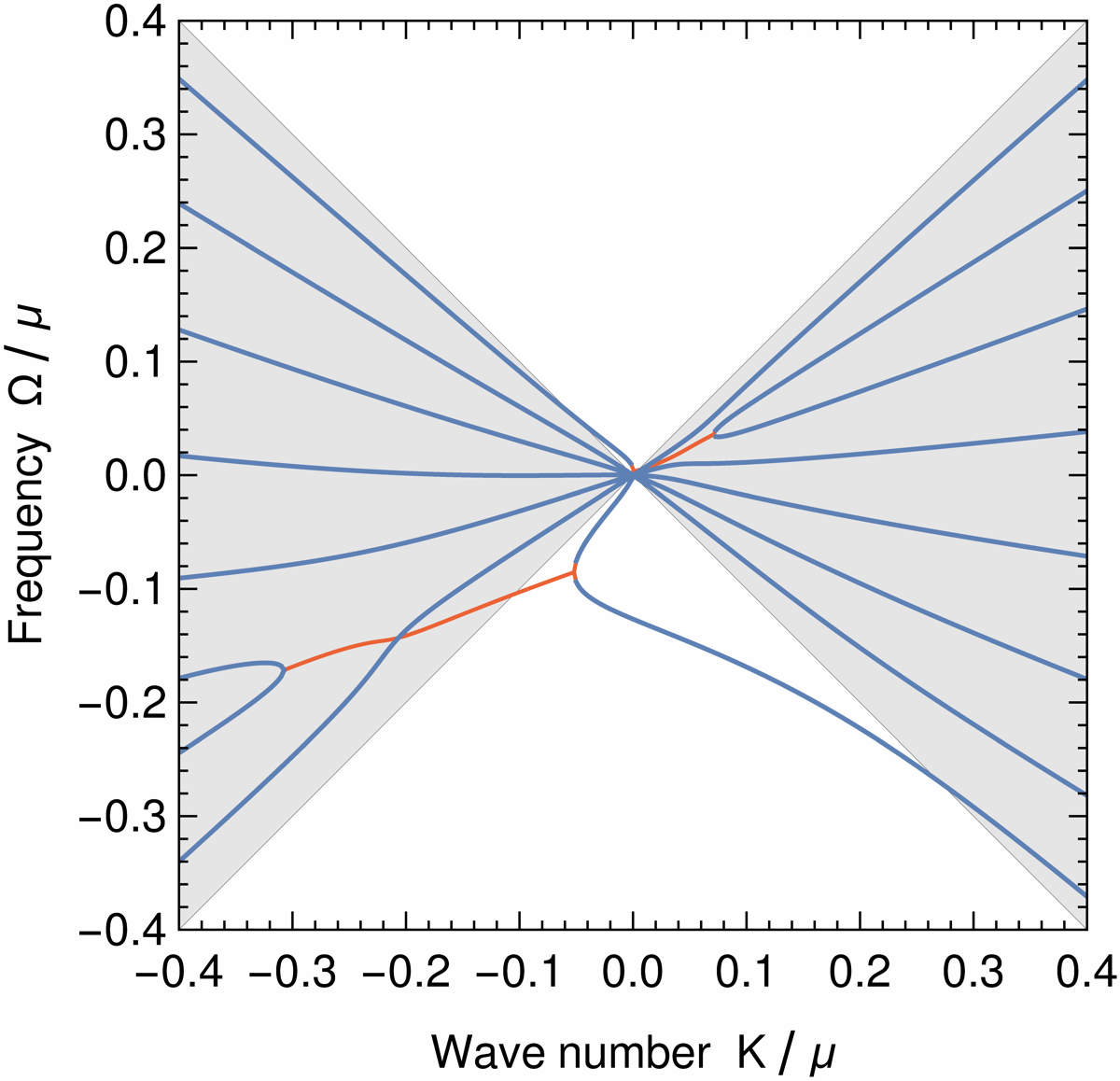 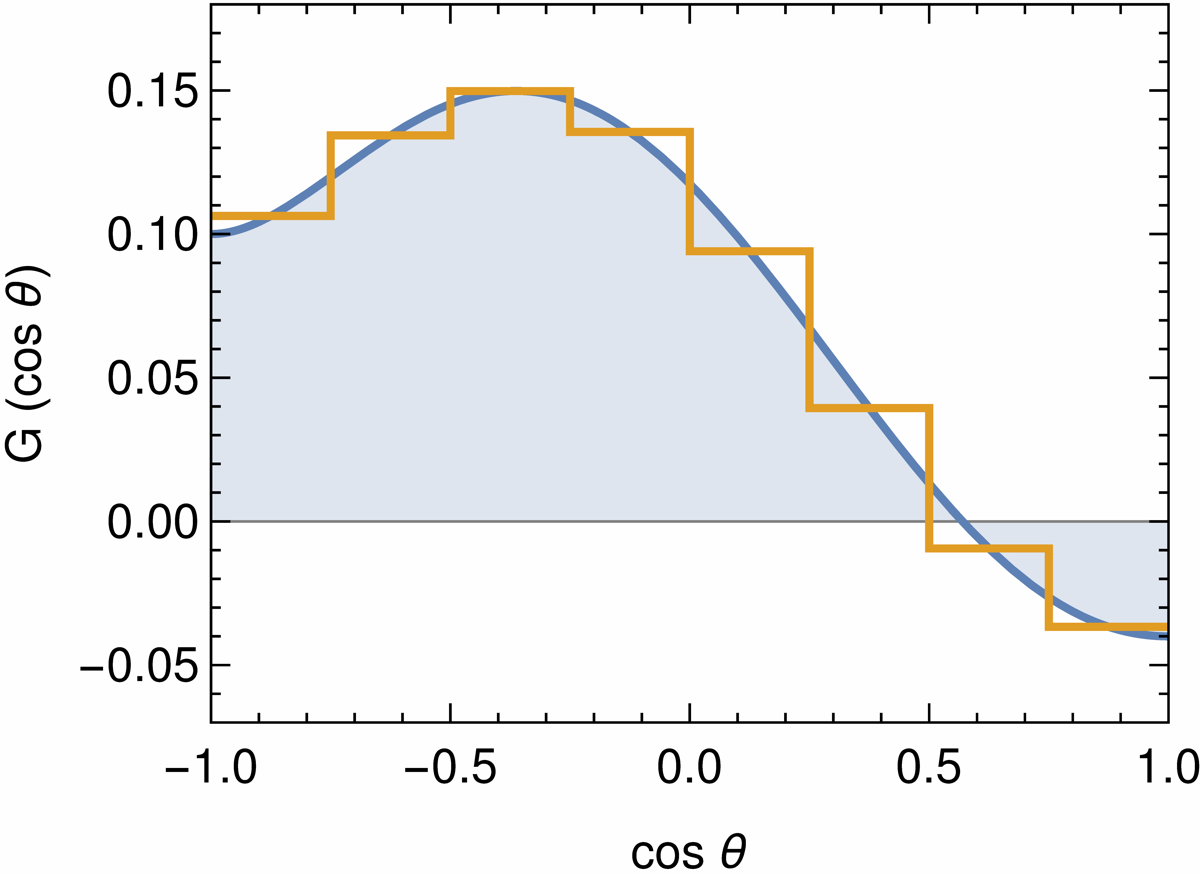 Energy levels
Critical
points
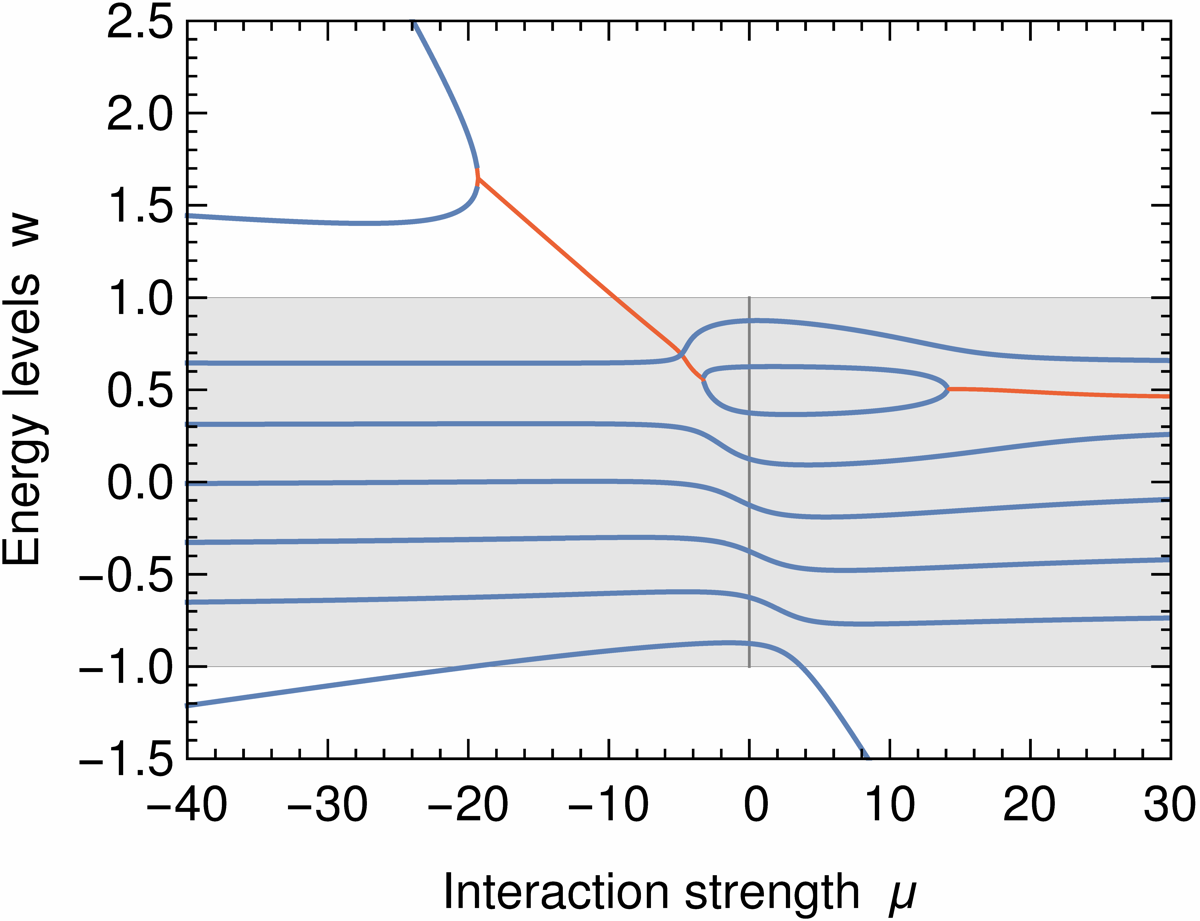 Complex solution
 Propagating and unstable collective modes

 Unstable modes begin under the light cone

 No spurious instabilities in discrete case
“Strong” spectral crossing
ELN angle distribution
Dispersion relation
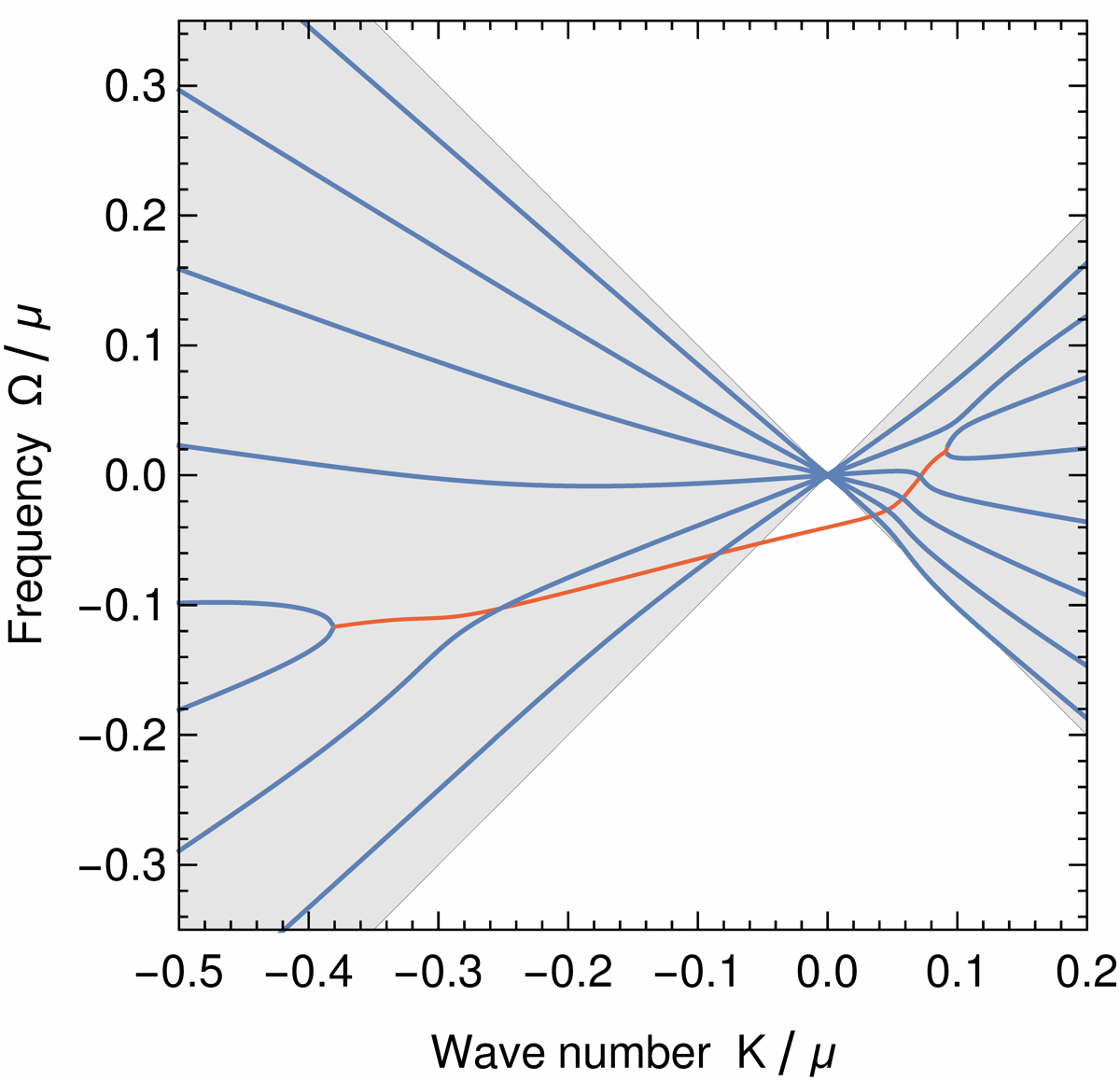 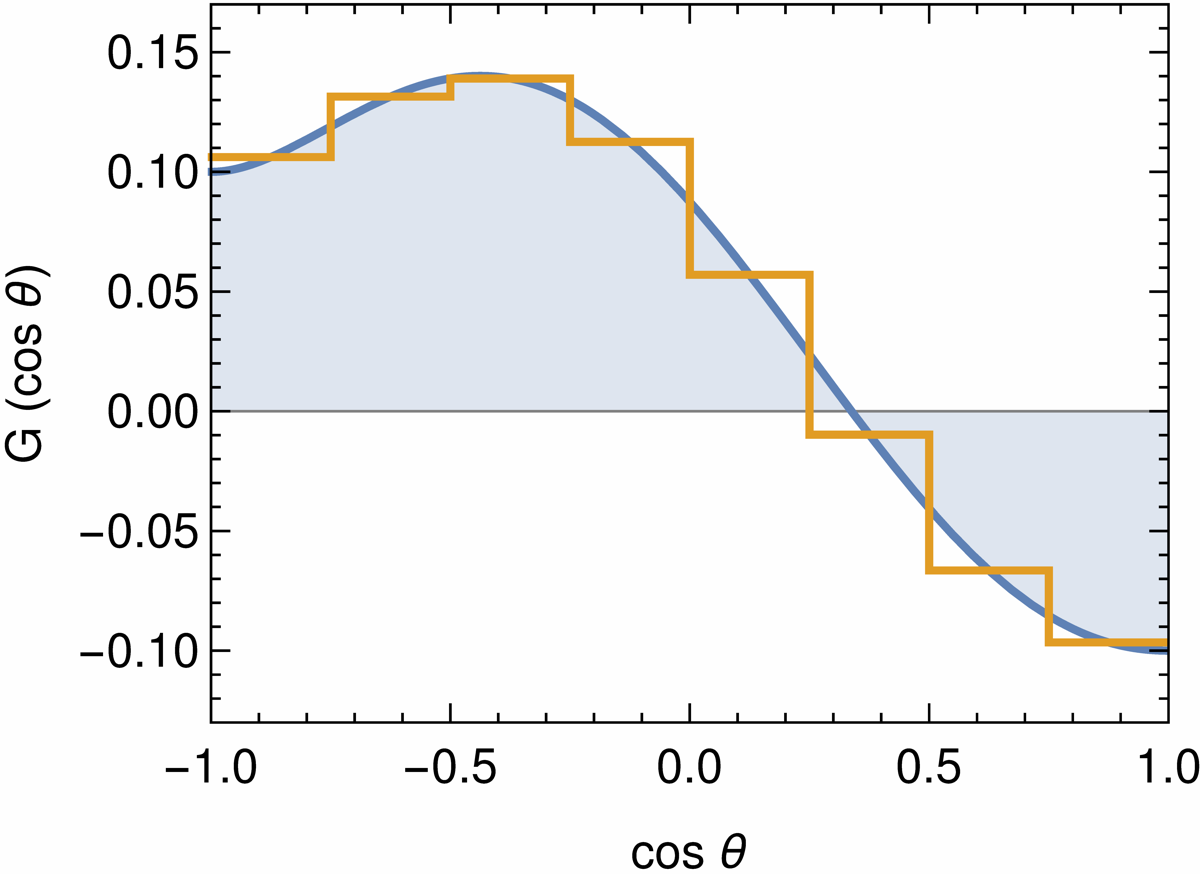 Energy levels
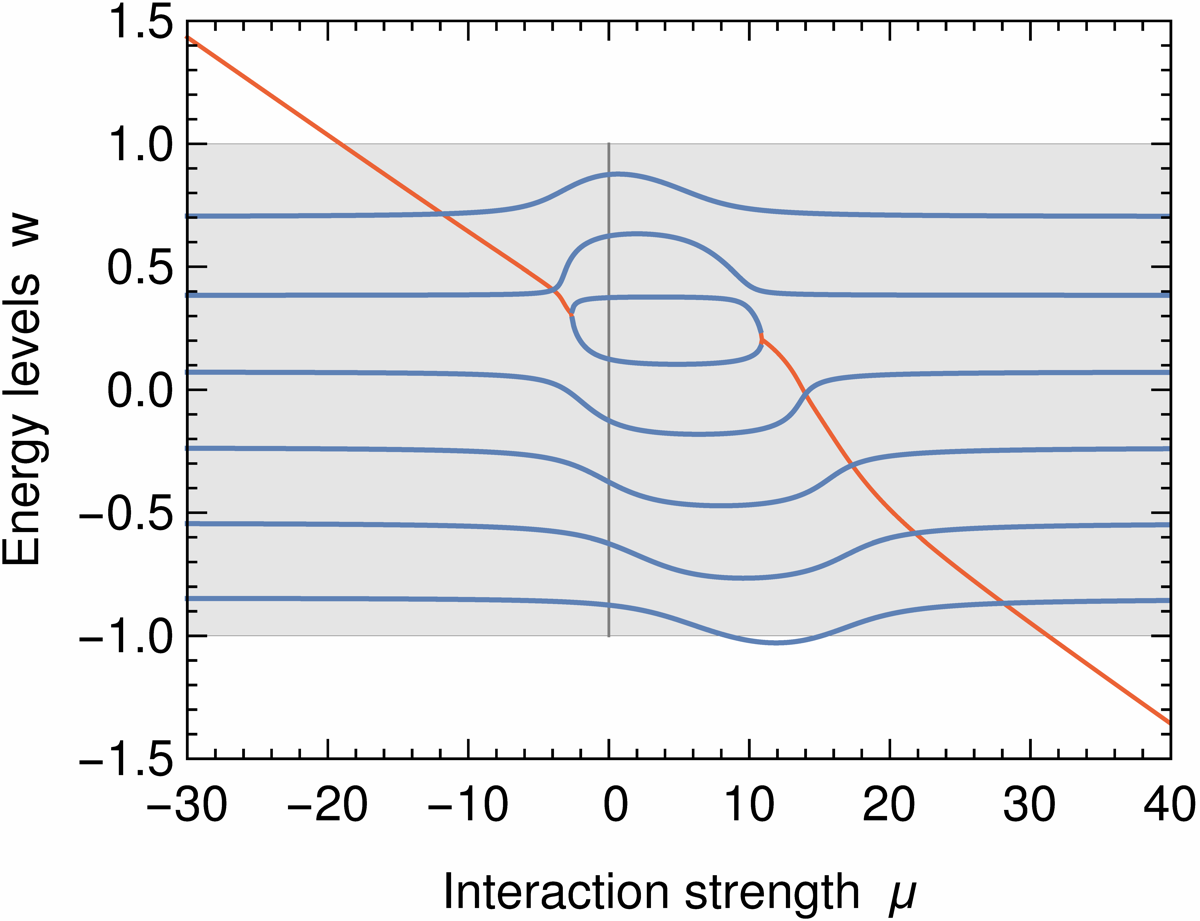  Only unstable collective modes

 Begin and end under the light cone
Spectral crossing – Continuous Limit
Energy levels
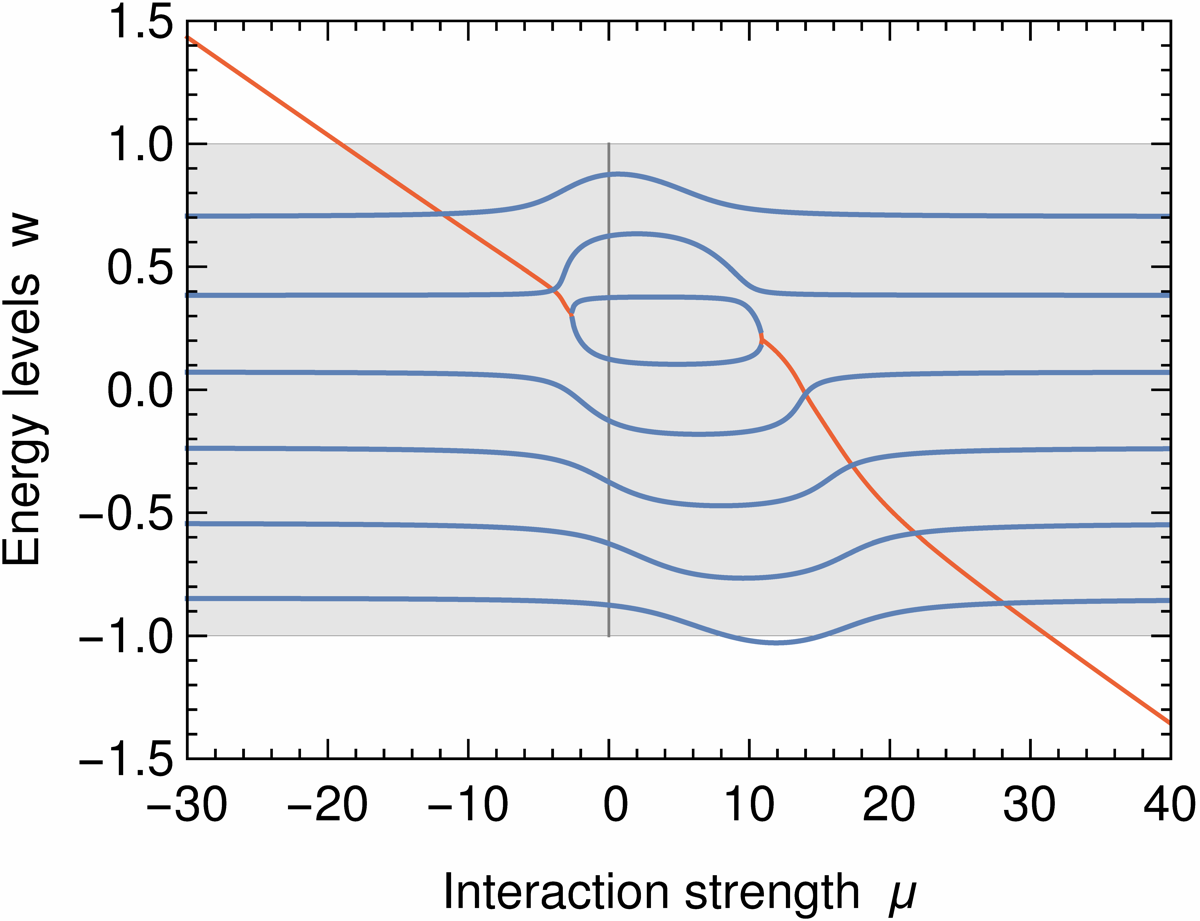 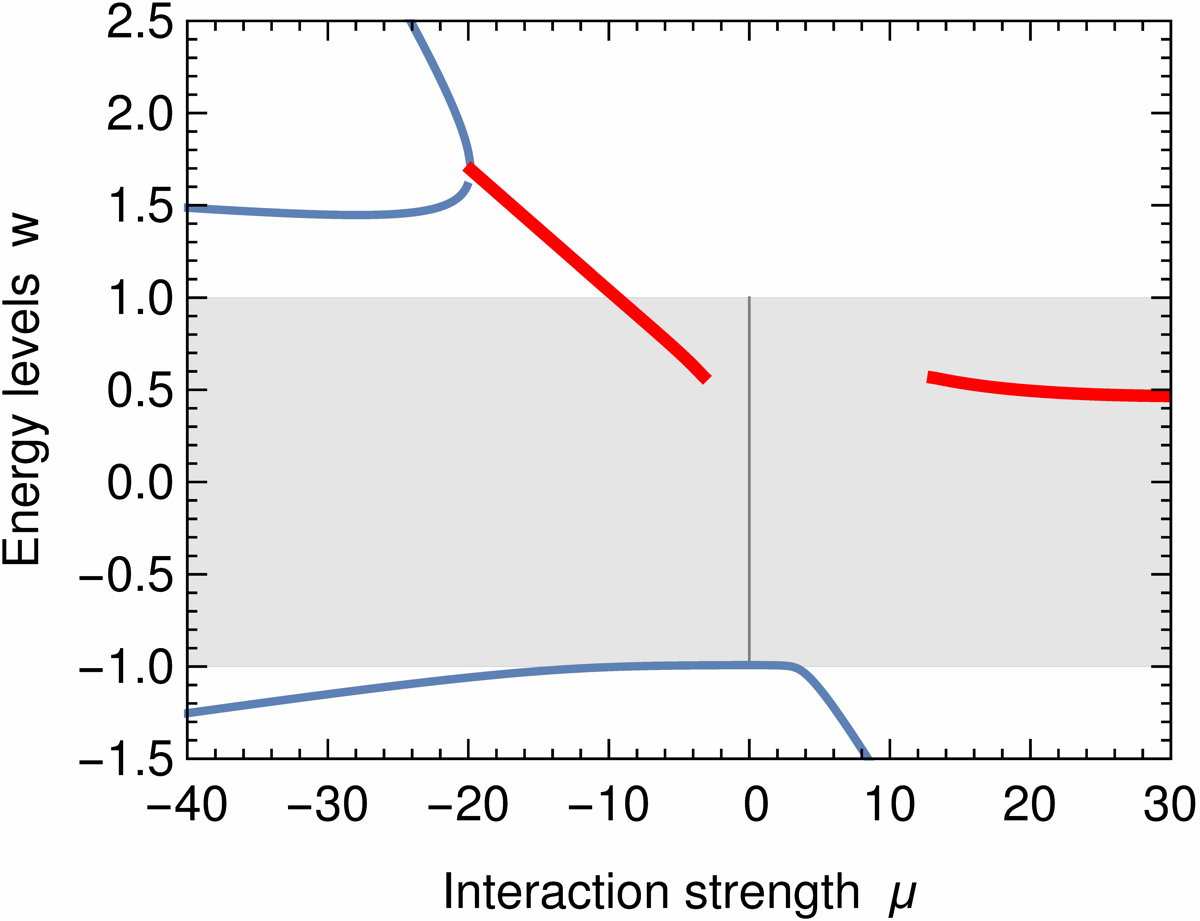 Critical points
  See Tobias Stirner’s talk
Summary
Many Open Questions
Flavor evolution in dense neutrino flows still on the level of 
simplified toy models and parametric studies

•  Realistic normal-mode analysis without symmetry assumptions?

•  Realistic triggering of stable or unstable flavor waves?

•  Do tachyonic modes really lead to flavor equilibration?
    (Going beyond linearised stability analysis)

•  Realistic impact on SN explosion and nucleosynthesis?
It is only the beginning.
A lot more work 
ahead of us …
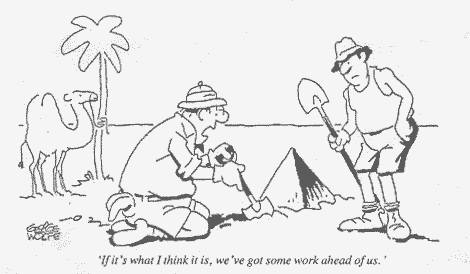